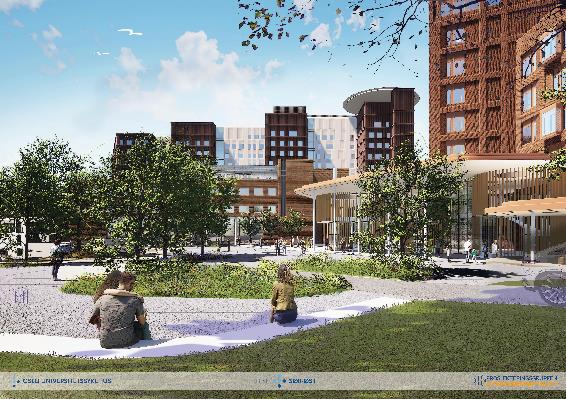 ROS-analyse bygging nær sykehus i drift

Nye Rikshospitalet      
14. mars 2024
Formål med analysen
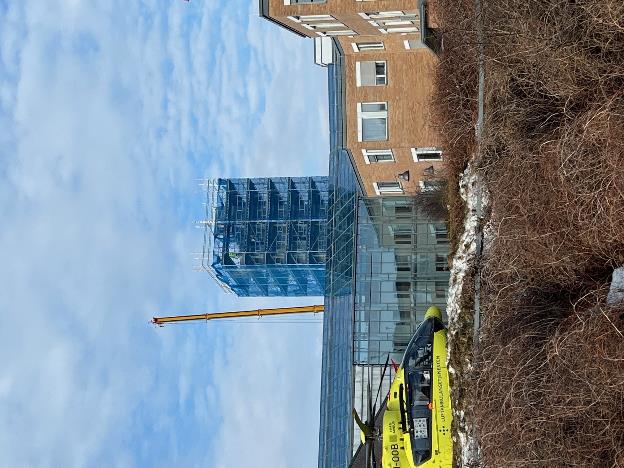 Sikre liv og helse for pasienter, ansatte, studenter, pårørende og naboer i byggeperioden
Identifisere risiko fra en samlet prosjektaktivitet ved Rikshospitalet for å iverksette nødvendige tiltak både for sykehus og for prosjekt
Etablering av nye bygg i regi av HSØ PO
Rokade C1 (HSØ PO)
OUS sine egne byggeprosjekter (påbygg D2 – D3, tidsbegrenset helikopterlandingsplass, syklotronsenter)
Danne grunnlag for beslutninger om tiltak og aksjoner for å 
unngå belastinger utover tålegrenser
unngå tilfeller med ikke-planlagte driftsforstyrrelser
Metodikk basert på bow-tie diagram
Avgrensninger og tilgrensende analyser
Omfang i denne ROS-analysen er årene 2024 og 2025  

Inkluderer ikke uønskede hendelser knyttet til miljø og SHA (entreprenør-sikkerhet) da disse aspektene ivaretas i andre tilgrensende prosesser

Tilsiktede handlinger (sikringsrisiko) i anleggsfasen er ikke inkludert 

Dette er en overordnet risikoanalyse som kommer i tillegg til mer detaljerte tekniske risikoanalyser og sikker-jobb analyser som gjennomføres
Støy og vibrasjoner
Det er satt krav til støy i «Retningslinje for behandling av støy i arealplanlegging (T-1442)»
Anbefalte innendørs støygrenser for arbeid i nærheten av sykehus er satt til 40 dB
Det er planlagt og gjennomført flere tiltak for å redusere konsekvenser av støy, inkludert krav i kontrakt med entreprenører om skånsom gjennomføring av arbeidene
Det er gjennomført et testprogram med boring for spuntrigg ved bygg E
Formålet er å avdekke om planlagte støydempende tiltak er tilstrekkelig , og om virkelige støyverdier er i tråd med forskriftskrav og beregnede verdier fra prosjektering
Resultatene viser at strukturstøy er høyere enn tidligere anslått
Prosjektorganisasjonen vil sammen med Oslo universitetssykehus HF gjennom resultatene og vurdere om ytterligere tiltak inkludert organisatoriske må iverksettes 
Det er som for støy, planlagt og gjennomført flere tiltak for å redusere konsekvenser av vibrasjoner, og det settes krav til entreprenører til skånsom gjennomføring av arbeidene
Gjennomføring
Analysen er gjennomført med bred deltakelse fra OUS og UiO i møtene, med nærmere 90 personer samlet sett som har deltatt i hele eller deler av prosessen. Tillitsvalgte og vernetjenesten har deltatt i møtene.
Konsekvenser for pasienter, ansatte, forskning og undervisning
Egne møter for å identifisere konsekvenser og med tilhørende kritikalitet for enheter/avdelinger som er tettest på bygge-aktiviteten, og i hvilken grad det er behov for organisatoriske tiltak, f.eks. i situasjoner hvor støynivå overstiger grenseverdiene.
Eksempel som viser konsekvenser for et område (her bygning E1) dokumentert i analyseskjema.
Presentasjon av konsekvenser av hendelser
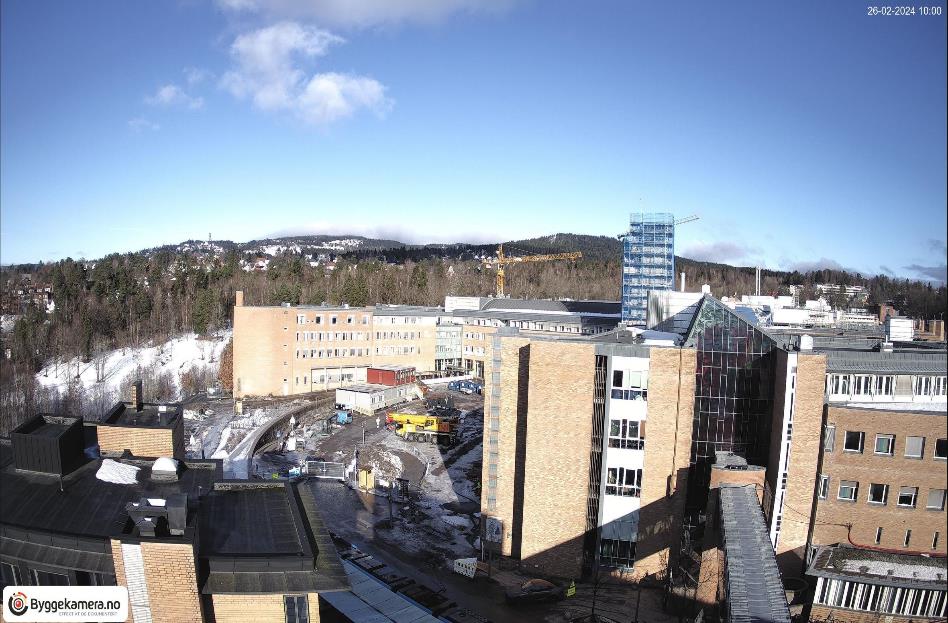 Sammendrag
Det er ikke avdekket risikoforhold som tilsier at prosjekter skal stanses eller utsettes, og den samlede risikoen vurderes som akseptabel
Risikoforhold er identifisert gjennom prosjekteringen og det er iverksatt risikoreduserende tiltak
Behov for videre arbeid med 
tiltak for trafikkavvikling (egen arbeidsgruppe), og
ytterligere organisatoriske tiltak for å redusere konsekvenser av støy og vibrasjoner i enkelte deler av bygget. I nær fremtid vil dette bli vurdert for kliniske områder inntil dagens adkomsttorg.
Analysen har bidratt til ytterligere oppmerksomhet om risikoforhold blant alle involverte aktører